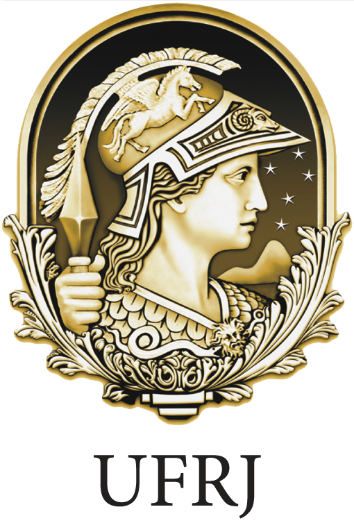 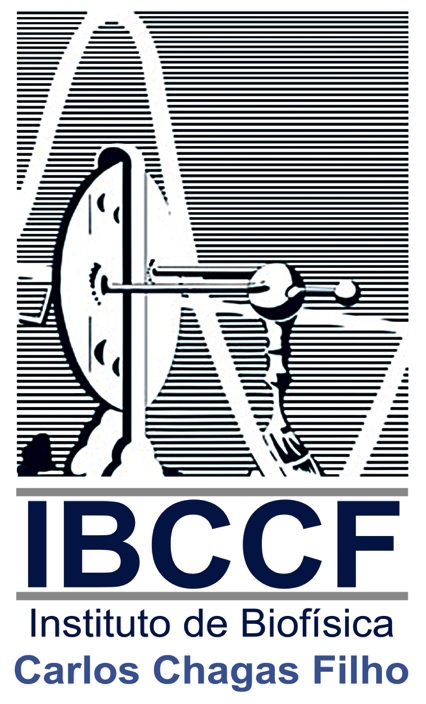 UFRJ
BUROCRACIA E IMPORTAÇÃO PARA CIÊNCIA
Antonio Carlos Campos de Carvalho
Universidade Federal do Rio de Janeiro
acarlos@biof.ufrj.br
Diﬁculdades	na importação de insumos para pesquisa no Brasil
Foram ouvidos 165 cientistas de 35 instituições cientíﬁcas e 8 estados brasileiros
Coordenação do levantamento: Stevens K. Rehen (ICB/UFRJ e IDOR)  Colaboradores:
Mauro Rebelo (IBCCF/UFRJ) -­‐ 2007
Daniel V. Cadilhe (LaNCE e ICB/ UFRJ) – 2010 e 2014
Apoio:
Sociedade Brasileira de Neurociências e Comportamento  Federação de Sociedades de Biologia Experimental  Academia Brasileira de Ciências
Sociedade Brasileira para o Progresso da Ciência
Estados dos pesquisadores participantes
GO  6%
RN  6%
PR  6%
RJ  23%
SC  6%
RS  18%
SP  29%
MG  6%
2014
Tem necessidade de importar?
NÃO  1%
SIM  99%
2014
Houve percepção de melhora na qualidade do  processo de importação após 2011?
SIM  9%
NÃO  91%
2014
Com que frequência importa  equipamentos?
Quinzenal   
5%
Mensal  7%
Semestral  32%
Anual  56%
2014
Com que frequência você PRECISA importar  material perecível (reagentes)?
Semanal  9%
Anual  14%
Quinzenal  12%
58%
Semestral  28%
Mensal  37%
2014
Já perdeu algum material retido na alfândega?
Equipamento  12%
Outros  27%
NÃO  24%
Microorganismo   
s  7%
SIM  76%
Células Animais  25%
Material  Perecível  60%
Animais  7%
2010
Já perdeu algum material retido na alfândega após  2011?
Equipamento  6%
SIM
Outros  10%
46%
NÃO  54%
Material  Perecível  28%
Não perdi  material após  2011
32%
Células  Animais  15%
Animais  3%
Microorganis   
mos  6%
2014
Qual o procedimento de compra?
Empresa  Importadora  3%
Importação  direta com o  fornecedor  7%
FAPES  (FAPERJ,  FAPESP   
etc.)
7%
Outros  2%
Fundação  22%
FEDEX  10%
Importa Fácil  CNPq  10%
Importação  direta Pessoa  Física com  anuência do  CNPq
5%
A própria ICT/  Universidade  34%
2014
Quanto tempo demorou entre a compra do  produto e sua chegada ao laboratório?
Mais de 24  meses
2%
De 6 a 12 meses   
6%
De 3 a 6 meses   
9%
Até 1  semana  8%
Entre 1 e 2  semanas  13%
60% até 1 mês
De 1 a 3 meses
23%
Entre 15 dias e  1 mês
39%
2014
O período de armazenagem do material cientíﬁco na  alfândega até seu eventual desembaraço gerou custos  adicionais para o seu laboratório?
De 51 a 100%  do valor do  material
5%
De 101 a 200%
do valor do  material  2%
De 11 a 50% do  valor do  material
26%
Nenhum  42%
Até 10% do  valor do  material  25%
2014
Qual(is) destes órgãos relacionados abaixo foi/foram  responsável(is) pelo atraso no desembaraço da  importação?
Departamento da  Polícia Federal
Outros  7%
3%
Receita Federal  42%
ANVISA  40%
DECEX/  SECEX
MCTI
  IBAMA	1%
3%
1%
MAPA/VIGIAGRO   
3%
2014
Você já teve problemas no recebimento de doações  de órgãos/Universidades estrangeiras para sua  instituição?
Sim,  Reagentes  39%
Não  54%
Sim,     Equipamentos  7%
2014